1
Filaments as the origin of HHFW losses in NSTX
W. Tierens, R. Bilato, N. Bertelli, S. Shiraiwa, J.R. Myra, L. Colas
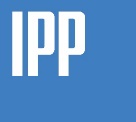 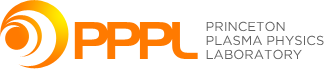 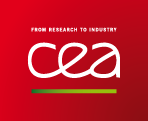 Lodestar Research Corporation
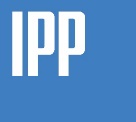 2
HHFW heating in NSTX
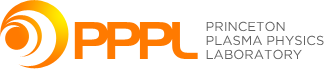 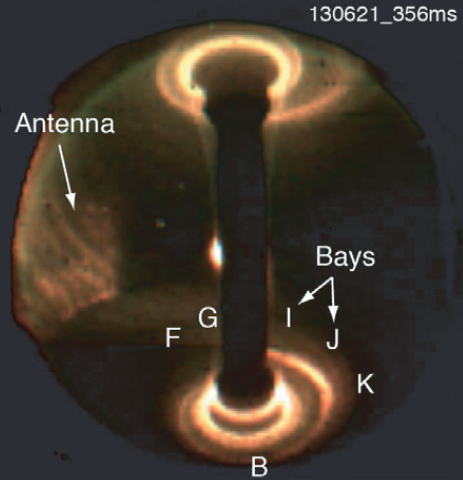 Lodestar Research Corporation
[Perkins et al 2013]
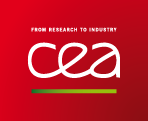 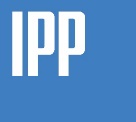 3
HHFW edge losses in NSTX
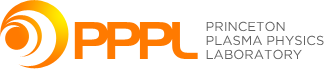 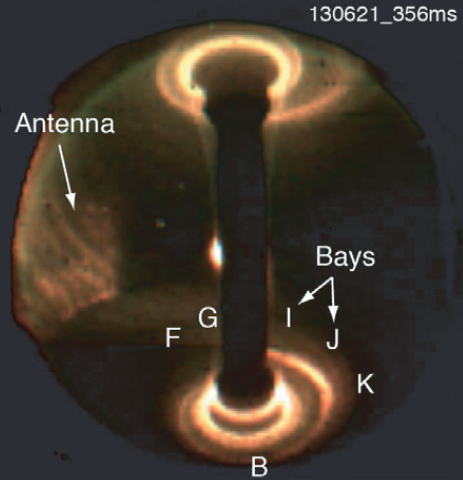 In some conditions, up to about60% of incident power lost
Lodestar Research Corporation
[Perkins et al 2013]
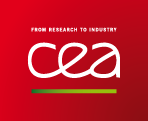 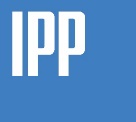 4
HHFW edge losses in NSTX
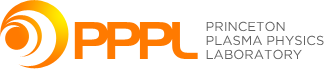 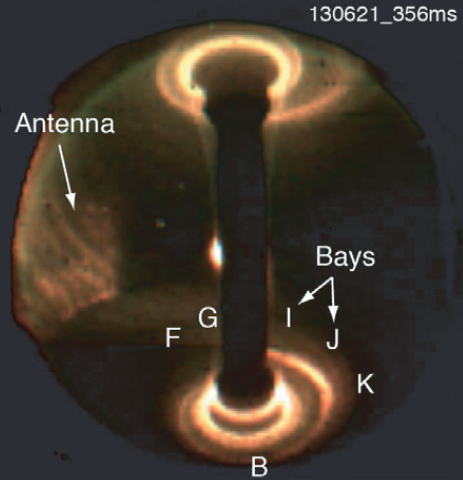 Up to about 60% of incident power lostPower flow along field lines
Lodestar Research Corporation
[Perkins et al 2013]
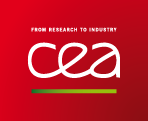 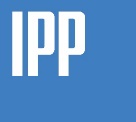 5
HHFW edge losses in NSTX
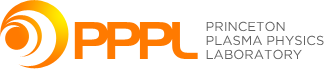 “A dramatic increase in core heating efficiency was first achieved [...] when the onset for perpendicular wave propagation was moved away from the antenna and nearby vessel structures.
Efficient core heating [...] was then accomplished by reducing the edge densityin front of the launcher with lithium conditioning and avoiding operational points prone to instabilities.”
Up to about 60% of incident power lostPower flow along field linesLosses increase with increasing density
Lodestar Research Corporation
[Phillips et al 2009]
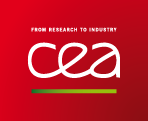 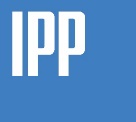 6
HHFW edge losses in NSTX
Note that the conventional point of view is
The Fast Wave must tunnel through an evanescent layer
This evanescent layer is made narrower as the density increases
Thus, higher edge density improves ICRF power coupling
Which is the reasoning behind using gas puffing to improve coupling, as done successfully on AUG [Zhang et al 2017] and planned on ITER [Zhang et al 2022].

But NSTX does the opposite!
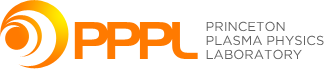 “A dramatic increase in core heating efficiency was first achieved [...] when the onset for perpendicular wave propagation was moved away from the antenna and nearby vessel structures.
Efficient core heating [...] was then accomplished by reducing the edge densityin front of the launcher with lithium conditioning and avoiding operational points prone to instabilities.”
Up to about 60% of incident power lostPower flow along field linesLosses increase with increasing density
Lodestar Research Corporation
[Phillips et al 2009]
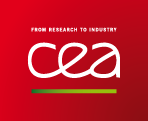 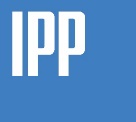 7
HHFW edge losses in NSTX
Note that the conventional point of view is
The Fast Wave must tunnel through an evanescent layer
This evanescent layer is made narrower as the density increases
Thus, higher edge density improves ICRF power coupling
Which is the reasoning behind using gas puffing to improve coupling, as done successfully on AUG [Zhang et al 2017] and planned on ITER [Zhang et al 2022].

But NSTX does the opposite!
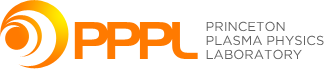 “A dramatic increase in core heating efficiency was first achieved [...] when the onset for perpendicular wave propagation was moved away from the antenna and nearby vessel structures.
Efficient core heating [...] was then accomplished by reducing the edge densityin front of the launcher with lithium conditioning and avoiding operational points prone to instabilities.”
Up to about 60% of incident power lostPower flow along field linesLosses increase with increasing density
Lodestar Research Corporation
[Phillips et al 2009]
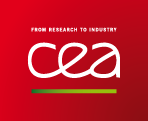 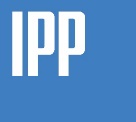 8
HHFW edge losses in NSTX
Note that the conventional point of view is
The Fast Wave must tunnel through an evanescent layer
This evanescent layer is made narrower as the density increases
Thus, higher edge density improves ICRF power coupling
Which is the reasoning behind using gas puffing to improve coupling, as done successfully on AUG [Zhang et al 2017] and planned on ITER [Zhang et al 2022].

But NSTX does the opposite!
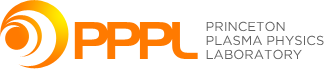 “A dramatic increase in core heating efficiency was first achieved [...] when the onset for perpendicular wave propagation was moved away from the antenna and nearby vessel structures.
Efficient core heating [...] was then accomplished by reducing the edge densityin front of the launcher with lithium conditioning and avoiding operational points prone to instabilities.”
Up to about 60% of incident power lostPower flow along field linesLosses increase with increasing density
Lodestar Research Corporation
[Phillips et al 2009]
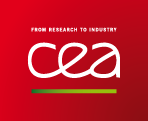 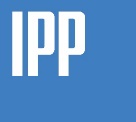 9
HHFW edge losses in NSTX
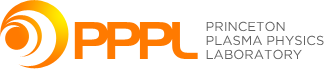 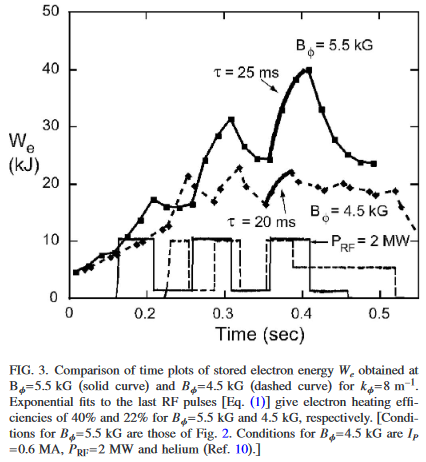 Up to about 60% of incident power lostPower flow along field linesLosses increase with increasing densityLosses increase with decreasing B
Lodestar Research Corporation
[Hosea et al 2008]
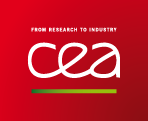 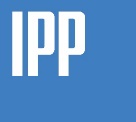 10
HHFW edge losses in NSTX
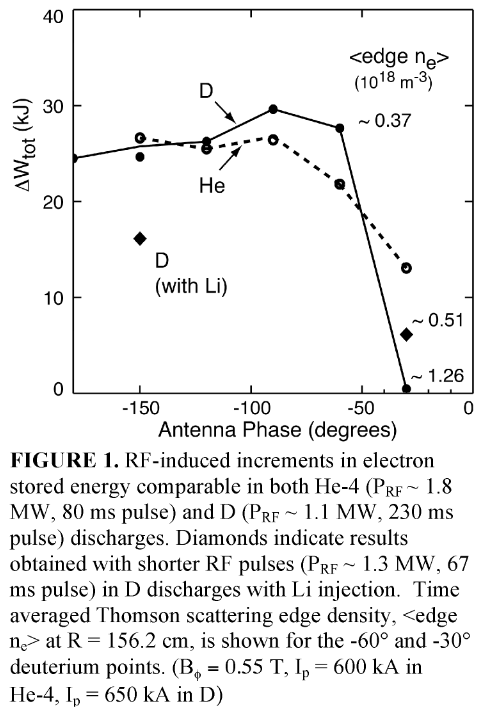 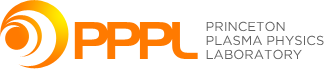 Lodestar Research Corporation
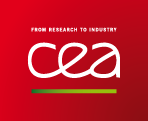 [Hosea et al 2009]
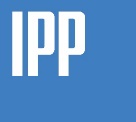 11
HHFW edge losses in NSTX
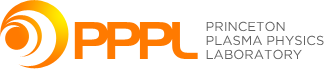 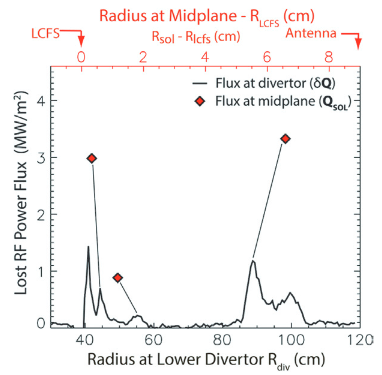 Lodestar Research Corporation
[Perkins et al 2013]
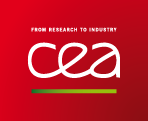 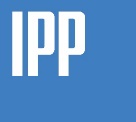 12
HHFW edge losses in NSTX
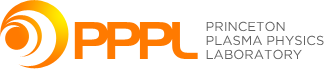 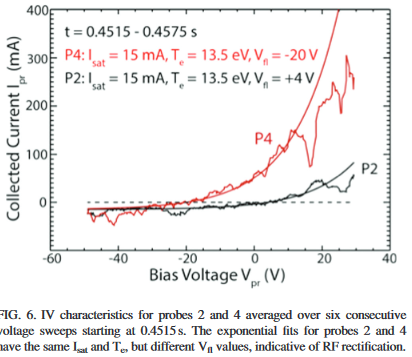 Lodestar Research Corporation
[Perkins et al 2015]
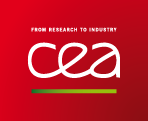 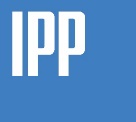 13
Filaments in NSTX
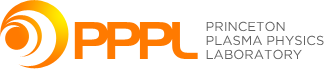 Gas puff imaging reveals many filaments
Density perturbation
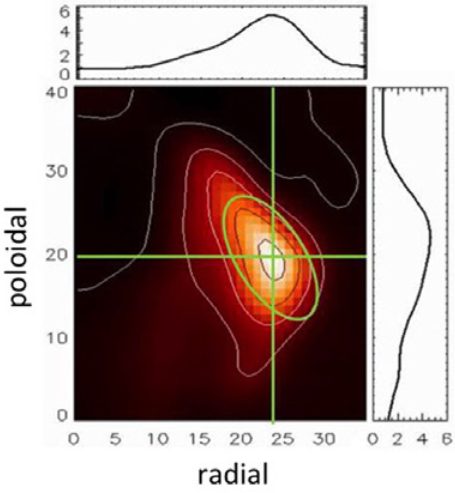 Localized radially/poloidally
Stretched along B
Lodestar Research Corporation
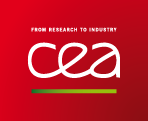 [Zweben et al 2016]
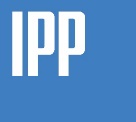 14
Filaments in NSTX
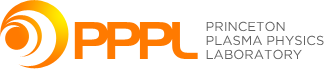 Gas puff imaging reveals many filaments
Many filaments in SOL at all times
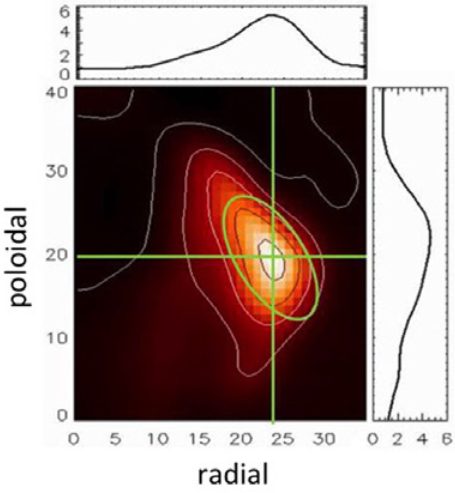 Lodestar Research Corporation
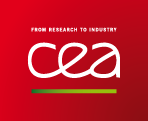 [Zweben et al 2016]
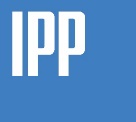 15
Filaments in NSTX
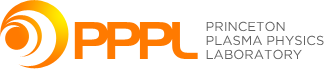 Gas puff imaging reveals many filaments
Many filaments in SOL at all times
Filaments are B-aligned
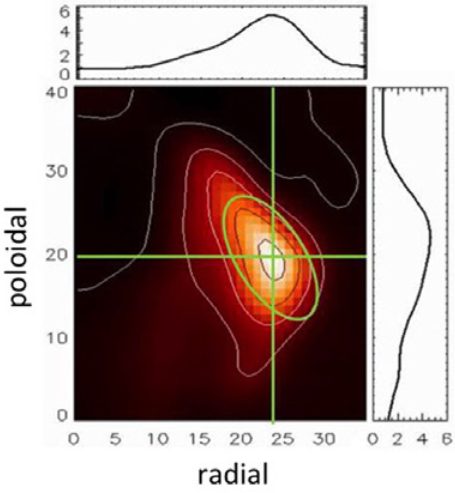 Lodestar Research Corporation
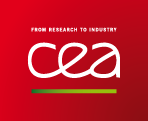 [Zweben et al 2016]
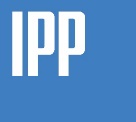 16
Surface waves
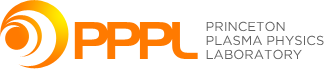 Given an incident amplitude a, What is the amplitude of the transmitted wave? What is the amplitude of the reflected wave?
Lodestar Research Corporation
Material 2
Material 1
Reflected
Transmitted
Incident a
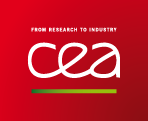 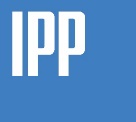 17
Surface waves
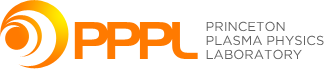 Given an incident amplitude a, What is the amplitude of the transmitted wave? What is the amplitude of the reflected wave?
When is this problem underspecified?
Lodestar Research Corporation
Material 2
Material 1
Reflected
Transmitted
Incident a
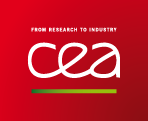 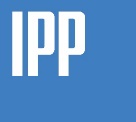 18
Surface waves
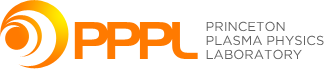 Given an incident amplitude a, What is the amplitude of the transmitted wave? What is the amplitude of the reflected wave?
When is this problem underspecified?
Lodestar Research Corporation
Material 2
Material 1
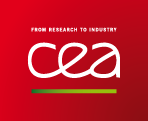 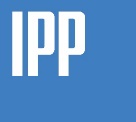 19
Surface waves on filaments
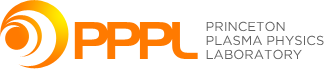 Steep density gradient acts as "material interface"
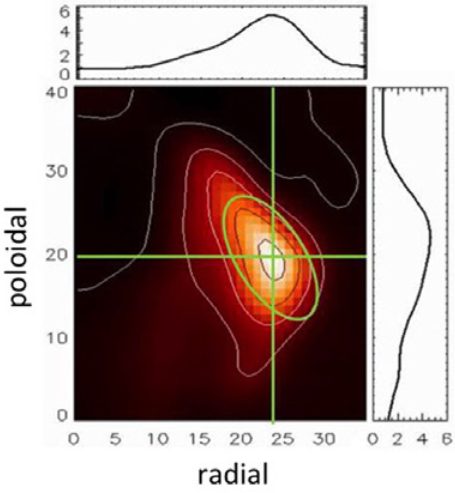 Lodestar Research Corporation
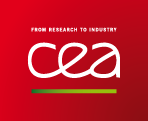 [Zweben et al 2016]
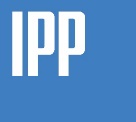 20
Surface waves on filaments
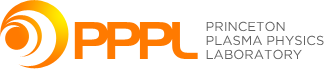 Steep density gradient acts as "material interface"
Analytic description possible
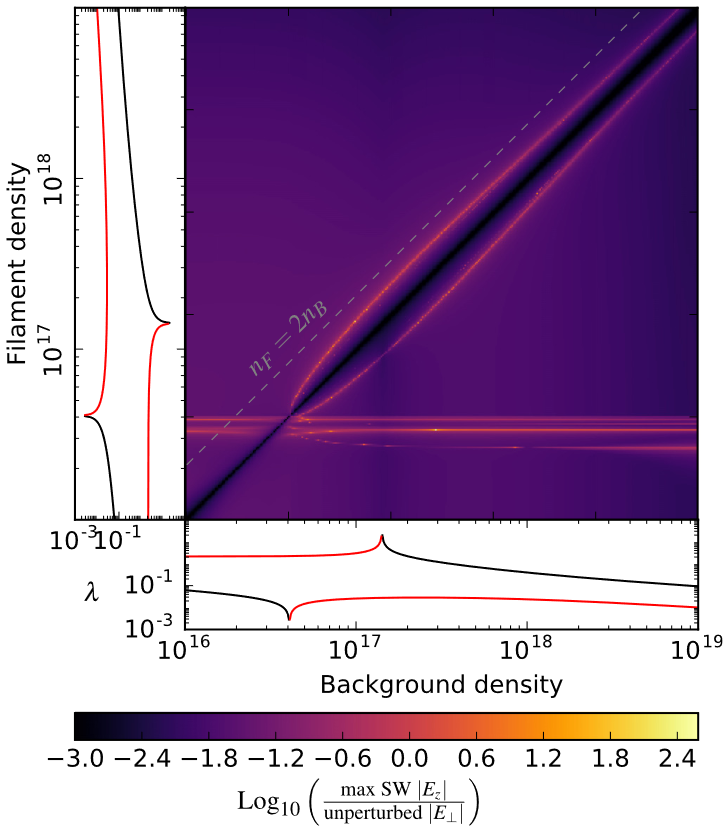 Lodestar Research Corporation
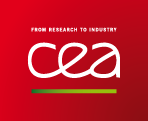 [Tierens et al 2020]
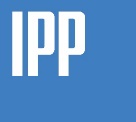 21
Surface waves on filaments
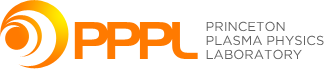 Steep density gradient acts as "material interface"
Analytic description possible
Simplified dispersion relation
[Myra]
Lodestar Research Corporation
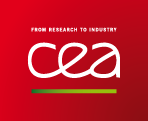 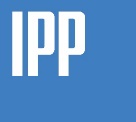 22
Surface waves on filaments
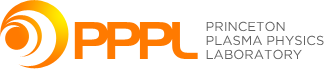 Steep density gradient acts as "material interface"
Analytic description possible
Simplified dispersion relation
Lodestar Research Corporation
Density ratio
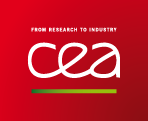 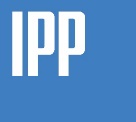 23
Surface waves on filaments
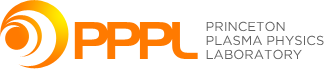 Steep density gradient acts as "material interface"
Analytic description possible
Simplified dispersion relation
Azimuthal mode number
Lodestar Research Corporation
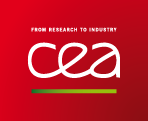 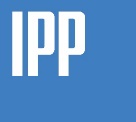 24
Surface waves on filaments
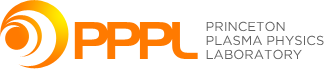 Steep density gradient acts as "material interface"
Analytic description possible
Simplified dispersion relation
Lodestar Research Corporation
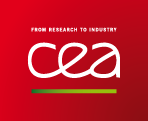 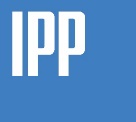 25
Surface waves on filaments
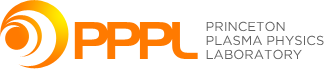 Steep density gradient acts as "material interface"
Analytic description possible
Simplified dispersion relation
Lodestar Research Corporation
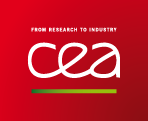 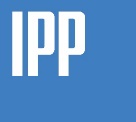 26
Surface waves on filaments
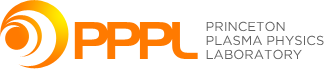 Steep density gradient acts as "material interface"
Analytic description possible
Simplified dispersion relation
Bessel functions
Lodestar Research Corporation
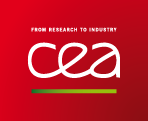 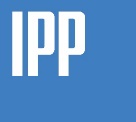 27
Surface waves on filaments
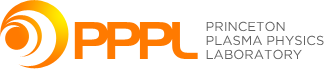 Steep density gradient acts as "material interface"
Analytic description possible
Simplified dispersion relation – favours HHFW
Lodestar Research Corporation
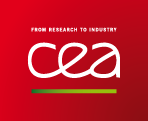 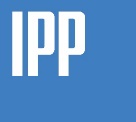 28
Surface waves on filaments
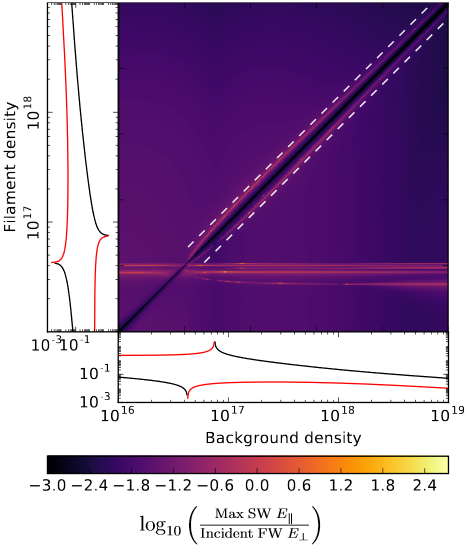 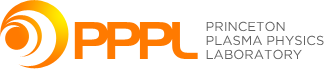 Simplified dispersion relation
Lodestar Research Corporation
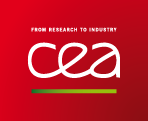 [Tierens et al 2021]
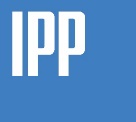 29
Surface waves on filaments
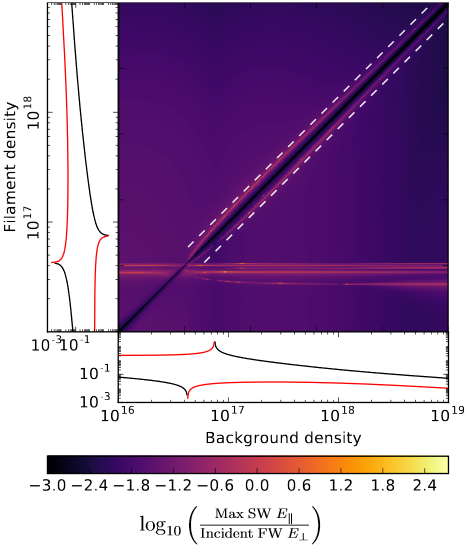 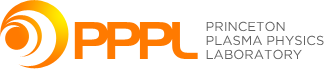 Blob-filaments: m=1
Simplified dispersion relation
Hole-filaments: m=-1
Lodestar Research Corporation
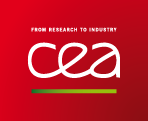 [Tierens et al 2021]
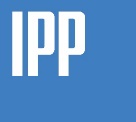 30
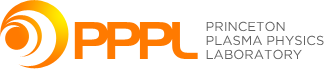 Filaments exist
Surface waves on filaments exist
Lodestar Research Corporation
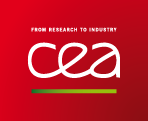 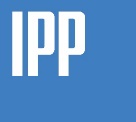 31
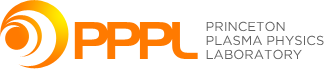 Filaments exist
Surface waves on filaments exist
Carry power along filaments i.e. along B
Favour HHFW conditions
Lodestar Research Corporation
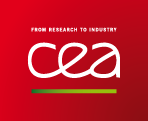 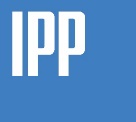 32
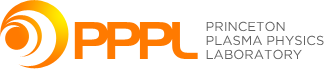 Filaments exist
Surface waves on filaments exist
How much power can be lost to these waves?
Lodestar Research Corporation
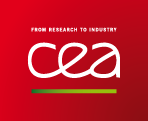 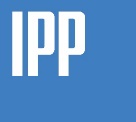 33
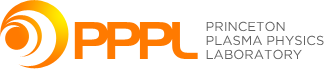 Filaments exist
Surface waves on filaments exist
How much power can be lost to these waves?
I.e. mode-converted to filament surface waves, to be absorbed either collisionally as they propagate along the filament, or via other loss mechanisms at the filament endpoints.
Lodestar Research Corporation
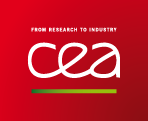 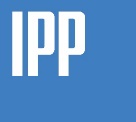 34
Power lost to filament surface waves
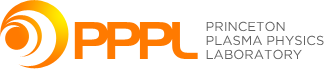 For infinite filaments, losses can be quantified byRegularizing the scattering problem
Lodestar Research Corporation
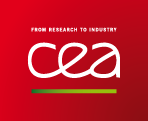 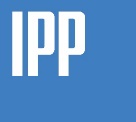 35
Power lost to filament surface waves
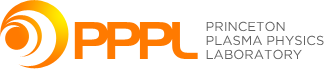 For infinite filaments, losses can be quantified byRegularizing the scattering problemTaking the collisionless limit
Lodestar Research Corporation
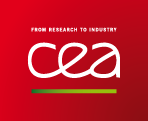 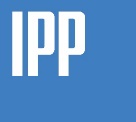 36
Power lost to filament surface waves
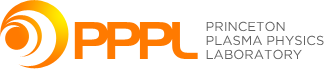 For infinite filaments, losses can be quantified byRegularizing the scattering problemTaking the collisionless limit, which is finite
[Tierens et al 2021]
Lodestar Research Corporation
This counter-intuitive result stresses the need to regularize the initial scattering problem and to take the collisionless limit only at the end of the calculations, to obtain valid results- L. Colas
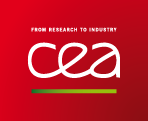 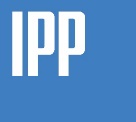 37
Power lost to filament surface waves
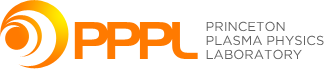 Lodestar Research Corporation
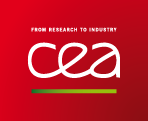 [Tierens et al 2021]
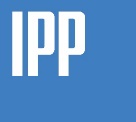 38
Power lost to filament surface waves
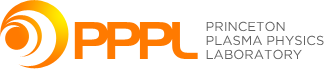 Density ratio
Incident power spectrum
Lodestar Research Corporation
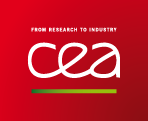 [Tierens et al 2021]
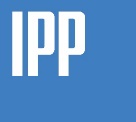 39
Power lost to filament surface waves
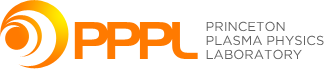 Lodestar Research Corporation
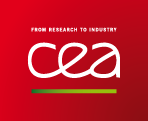 [Tierens et al 2021]
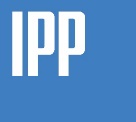 40
Power lost to filament surface waves
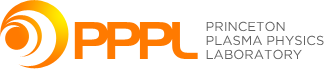 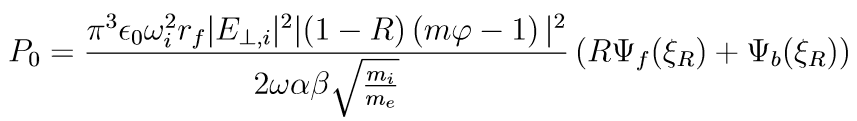 Lodestar Research Corporation
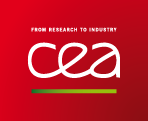 [Tierens et al 2021]
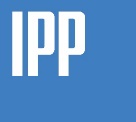 41
Power lost to filament surface waves
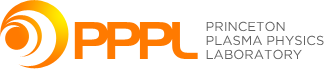 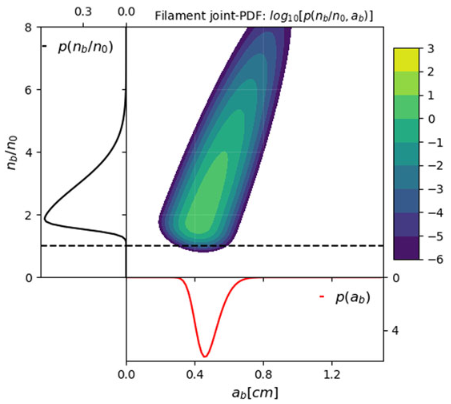 [Biswas et al 2021][Garcia et al 2016]
Lodestar Research Corporation
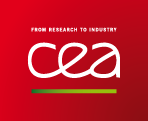 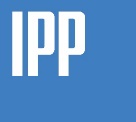 42
Power lost to filament surface waves
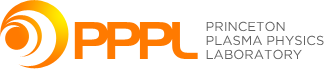 Or, we could view experimental measurements[NSTX: Zweben et al 2016] as samples drawnfrom this distribution
Lodestar Research Corporation
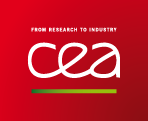 Data from [Zweben et al 2016]: a new perspective
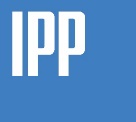 43
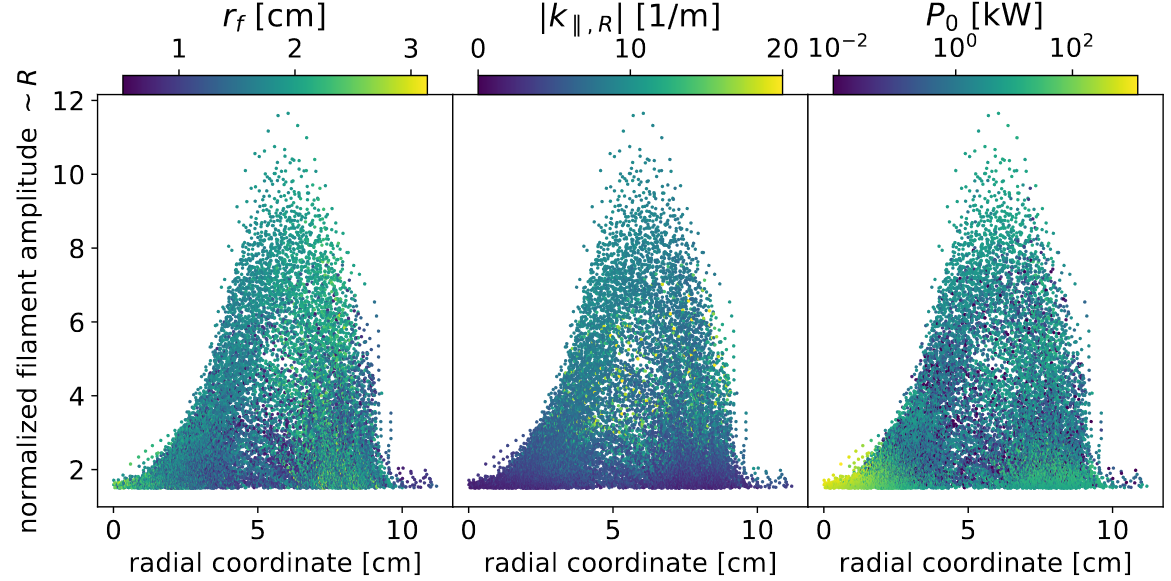 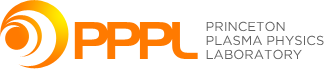 Lodestar Research Corporation
antenna
antenna
antenna
LCFS
LCFS
LCFS
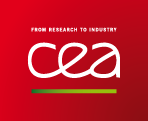 We promised to explain experimental results…
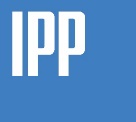 44
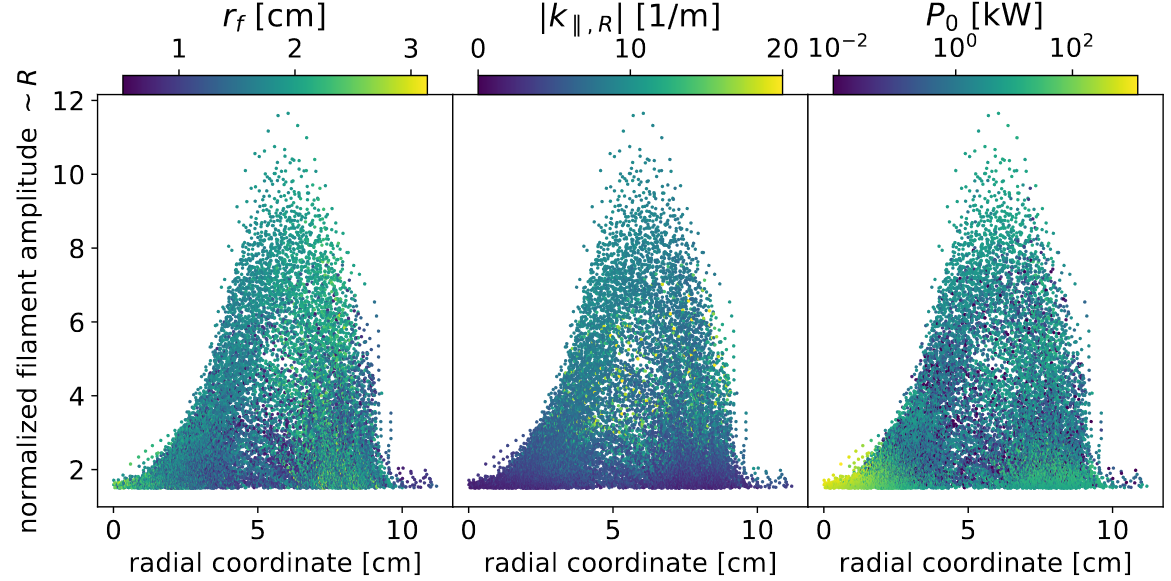 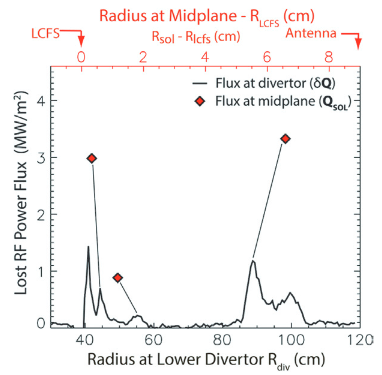 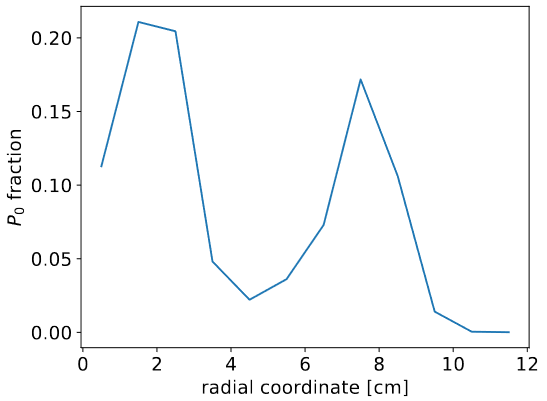 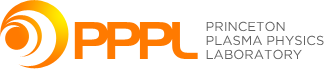 [Perkins et al2013]
Lodestar Research Corporation
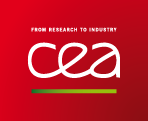 Double-peaked absorption profile	
We promised to explain experimental results…
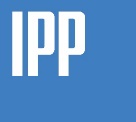 45
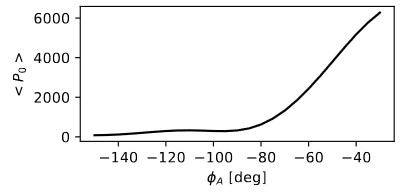 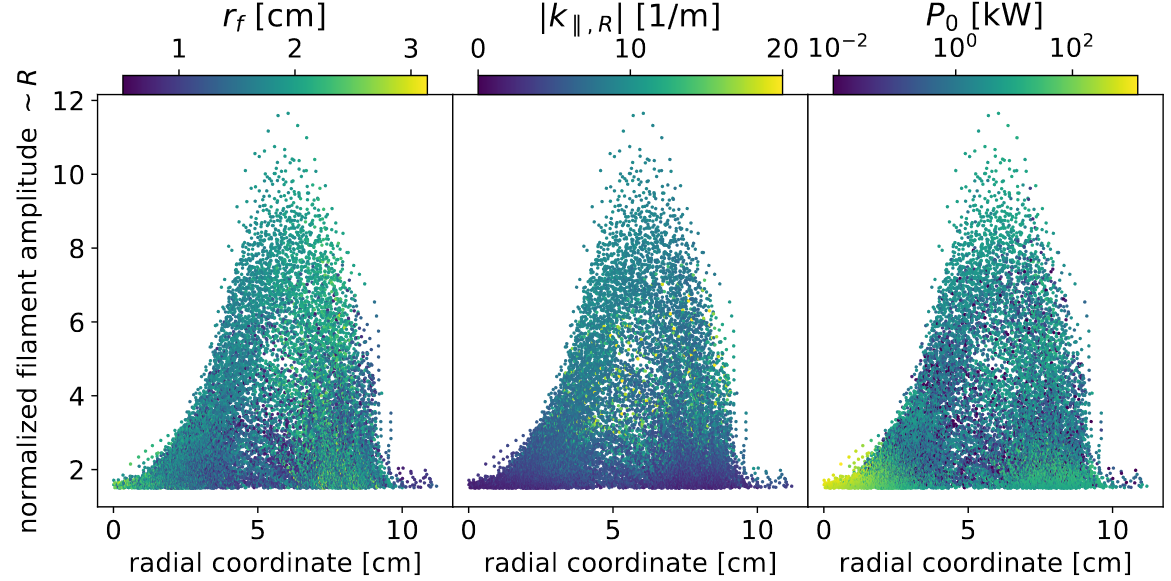 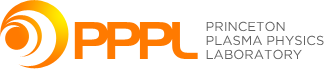 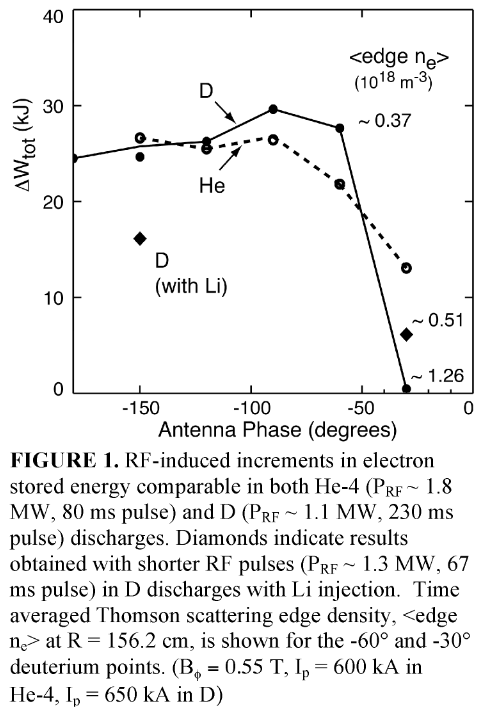 Lodestar Research Corporation
Double-peaked absorption profile	k||-dependence			
[Hosea et al 2009]
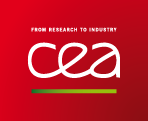 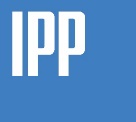 46
We promised to explain experimental results…
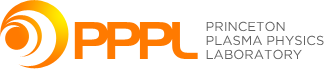 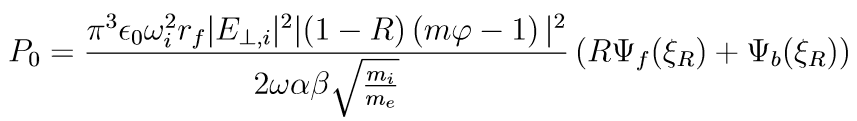 Lodestar Research Corporation
Double-peaked absorption profile	k||-dependence			Density dependence			
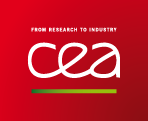 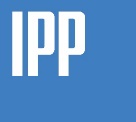 47
We promised to explain experimental results…
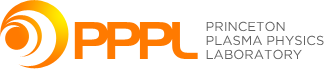 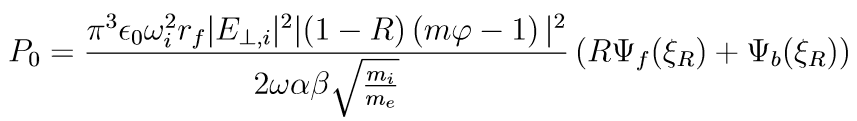 Lodestar Research Corporation
Double-peaked absorption profile	k||-dependence			Density dependence			
Magnetic field dependence		
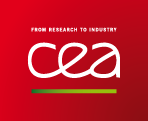 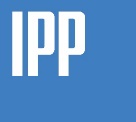 48
We promised to explain experimental results…
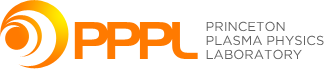 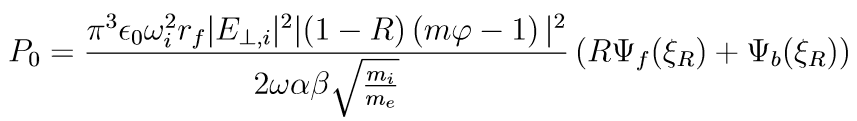 Lodestar Research Corporation
Double-peaked absorption profile	k||-dependence			Density dependence			
Magnetic field dependence		Power flow along B			
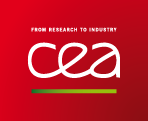 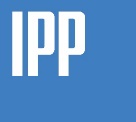 49
We promised to explain experimental results…
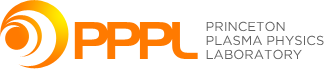 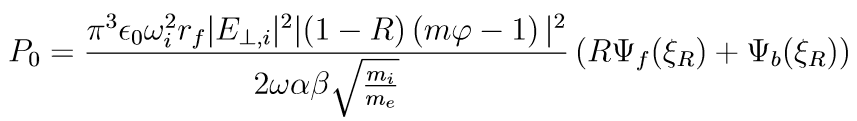 Lodestar Research Corporation
Double-peaked absorption profile	k||-dependence			Density dependence			
Magnetic field dependence		Power flow along B			Divertor sheath rectification		
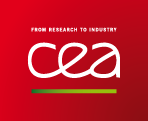 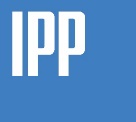 50
Other explanations
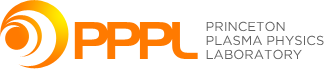 Lodestar Research Corporation
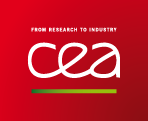 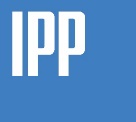 51
[Bertelli et al 2014] proposed that a standing fast wave might be trapped between the antenna and the plasma
Other explanations
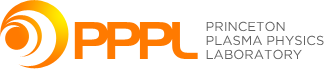 Lodestar Research Corporation
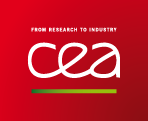 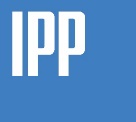 52
[Smithe et al 2014] proposed that a propagating slow wave, which propagates nearly parallel to B, might be responsible
Other explanations
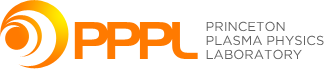 Lodestar Research Corporation
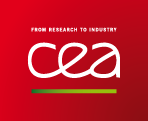 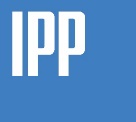 53
[Perkins et al 2015] investigated the role of DC currents, excited by sheath rectification, flowing along B
Other explanations
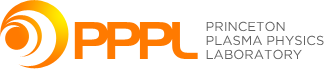 Lodestar Research Corporation
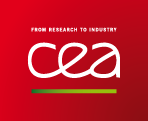 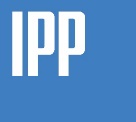 54
[Wilson et al 2005] investigated the role of parametric decay instabilities
Other explanations
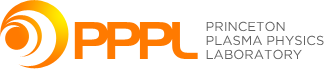 Lodestar Research Corporation
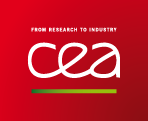 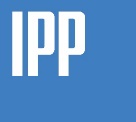 55
Other explanations
Model for sheath rectificationwhere filament strikes wall
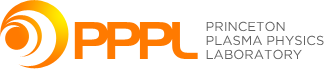 Lodestar Research Corporation
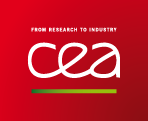 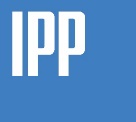 56
Other explanations
Speculation that surface waves,rather than FW, may play role in PD
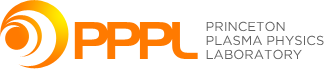 Lodestar Research Corporation
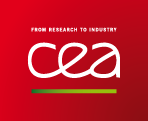 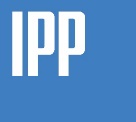 57
Other explanations
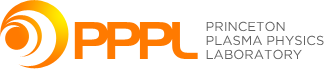 Lodestar Research Corporation
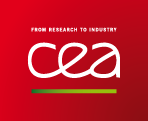 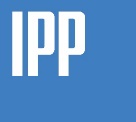 58
Conclusion
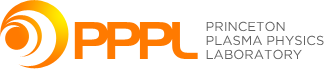 Lodestar Research Corporation
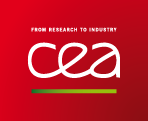 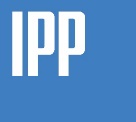 59
Future work
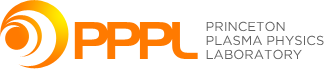 Interaction between surface waves on filaments and sheaths
Applicability outside of HHFW
Full-wave dispersion relation
Lodestar Research Corporation
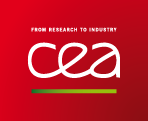 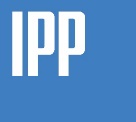 60
References
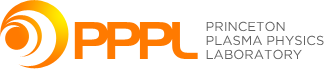 [Perkins et al 2013] Perkins, R. J., et al. "Fast-wave power flow along SOL field lines in NSTX and the associated power deposition profile across the SOL in front of the antenna." Nuclear Fusion 53.8 (2013): 083025.[Phillips et al 2009] Phillips, C. K., et al. "Spectral effects on fast wave core heating and current drive." Nuclear Fusion 49.7 (2009): 075015.[Hosea et al 2008] Hosea, J., et al. "High harmonic fast wave heating efficiency enhancement and current drive at longer wavelength on the National Spherical Torus Experiment." Physics of Plasmas 15.5 (2008): 056104.[Hosea et al 2009] Hosea, J. C., et al. "Recent fast wave coupling and heating studies on NSTX, with possible implications for ITER." AIP Conference Proceedings. Vol. 1187. No. 1. American Institute of Physics, 2009.[Perkins et al 2015] Perkins, R. J., et al. "The contribution of radio-frequency rectification to field-aligned losses of high-harmonic fast wave power to the divertor in the National Spherical Torus eXperiment." Physics of Plasmas 22.4 (2015): 042506.[Zweben et al 2016] Zweben, S. J., et al. "Blob structure and motion in the edge and SOL of NSTX." Plasma Physics and Controlled Fusion 58.4 (2016): 044007.[Tierens et al 2020] Tierens, Wouter, et al. "Filament-assisted mode conversion in magnetized plasmas." Physics of Plasmas 27.1 (2020): 010702.[Tierens et al 2021] Tierens, Wouter, et al. "Resonant wave–filament interactions as a loss mechanism for HHFW heating and current drive." Plasma Physics and Controlled Fusion 64.3 (2022): 035001.[Biswas et al 2021] Biswas, Bodhi, et al. "A hybrid full-wave Markov chain approach to calculating radio-frequency wave scattering from scrape-off layer filaments." Journal of Plasma Physics 87.5 (2021).[Garcia et al 2016] Garcia, Odd Erik, et al. "Stochastic modelling of intermittent fluctuations in the scrape-off layer: Correlations, distributions, level crossings, and moment estimation." Physics of Plasmas 23.5 (2016): 052308.[Bertelli et al 2014] Bertelli, Nicola, et al. "Full wave simulations of fast wave heating losses in the scrape-off layer of NSTX and NSTX-U." Nuclear Fusion 54.8 (2014): 083004.[Smithe et al 2014] D. Smithe et al, Plasma in contact with metal: RF antenna near field behaviors in tokamaks, see https://apam.columbia.edu/files/seasdepts/applied-physics-and-applied-math/pdf-files/Smithe_Colloquium_06.pdf[Wilson et al 2005] Wilson, J. R., et al. "Parametric decay during HHFW on NSTX." AIP Conference Proceedings. Vol. 787. No. 1. American Institute of Physics, 2005.
Lodestar Research Corporation
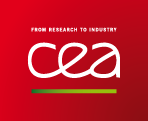